Oxford Nanopore R10.4 long-read sequencing enables the generation of near-finished bacterial genomes from pure cultures and metagenomes without short-read or reference polishing. 

Mantas Sereika, Rasmus Hansen Kirkegaard, Søren Michael Karst, Thomas Yssing Michaelsen, Emil Aarre Sørensen, Rasmus Dam Wollenberg and Mads Albertson

Nature Methods 19, 823–826 (2022) 

https://doi.org/10.1038/s41592-022-01539-7
Parker Tyson – BSC4434
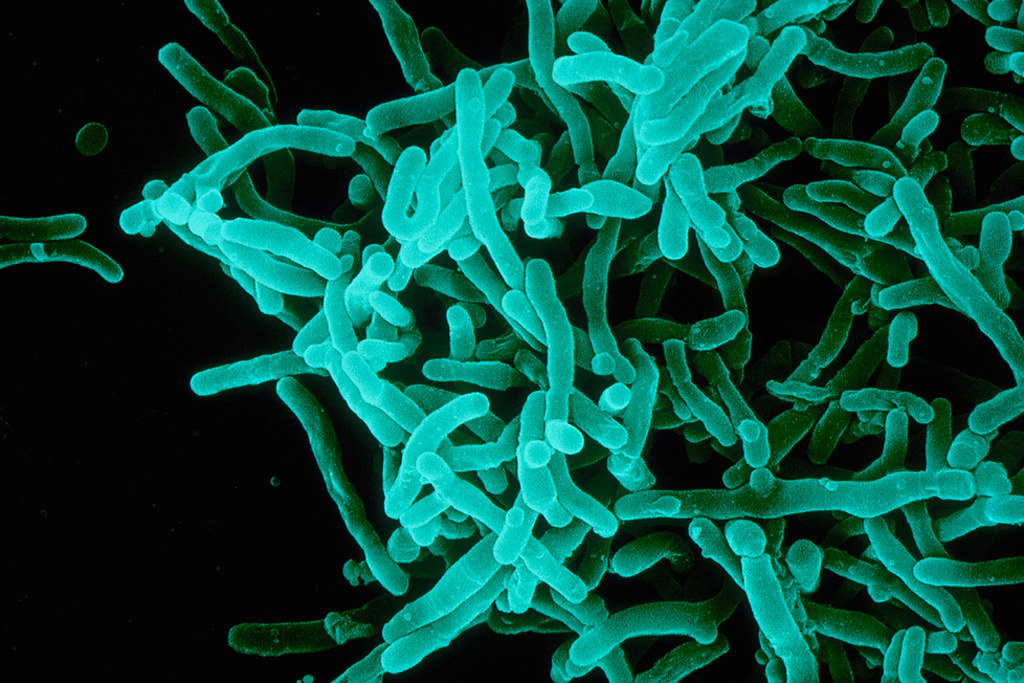 Introduction/Background
Oxford Nanopore R10.4 long-read sequencing enables the generation of near-finished bacterial genomes from pure cultures and metagenomes without short-read or reference polishing.
This Photo by Unknown Author is licensed under CC BY-NC-ND
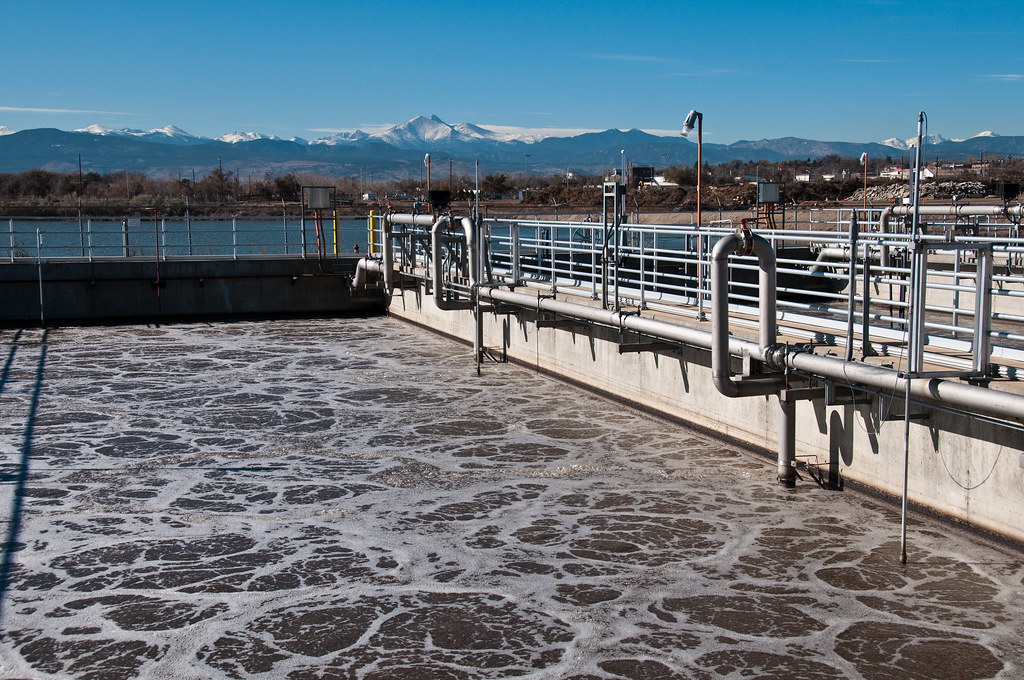 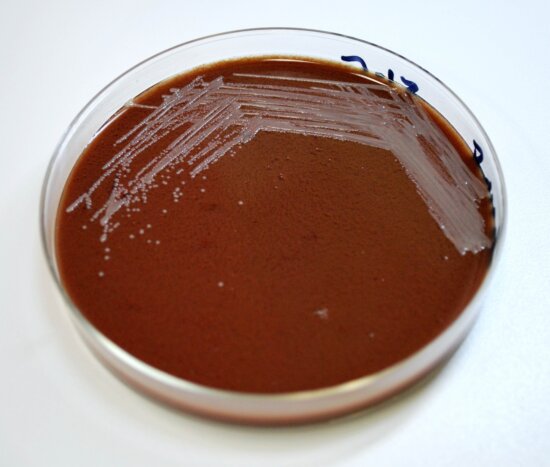 Microbial genome sequencing
This Photo by Unknown Author is licensed under CC BY-NC-ND
Metagenomic sampling
Pure culture
Traditional methods for generating near finished genomes
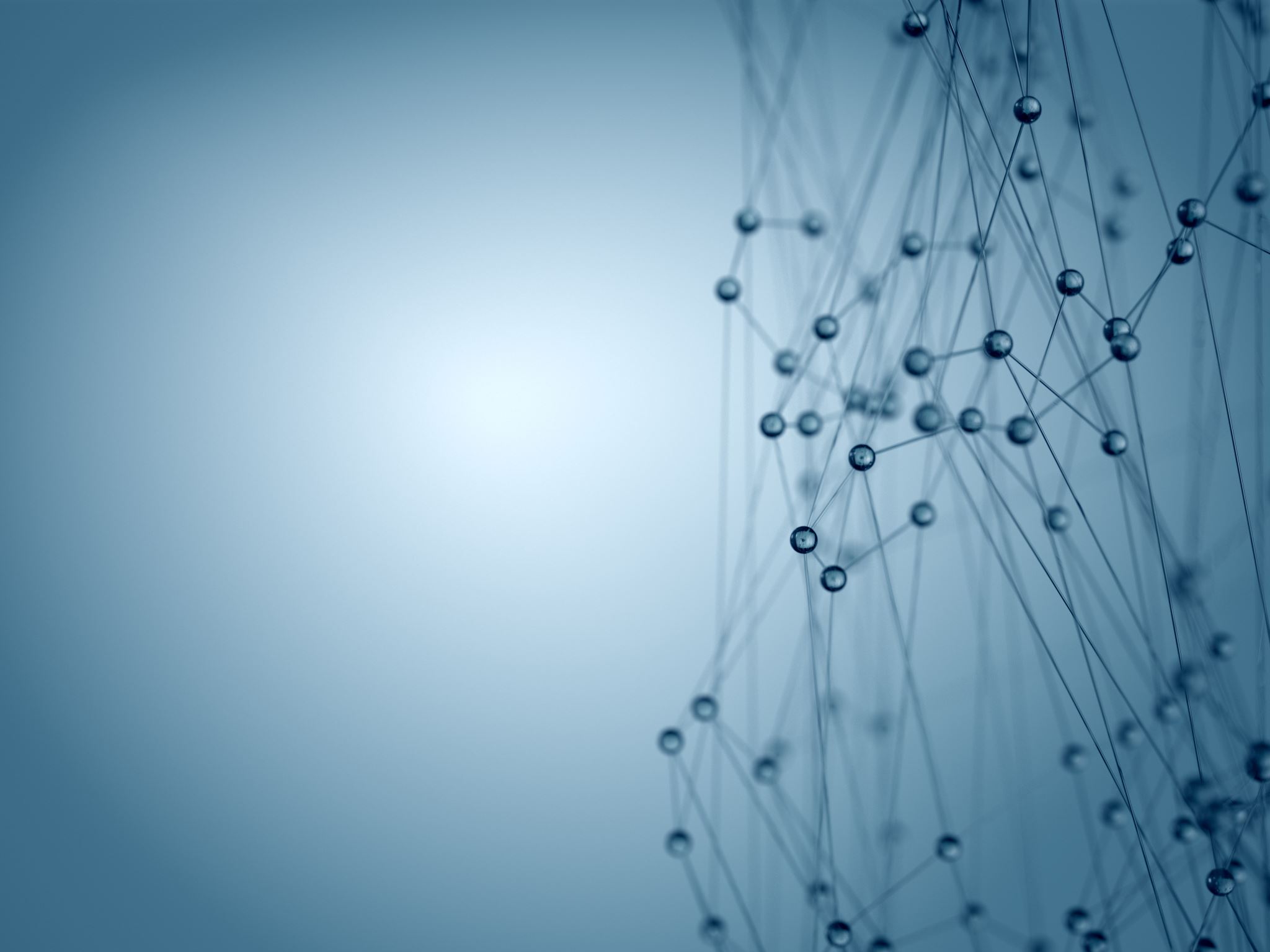 [1]
[4]
[5]
Genome Sequencing challenges
Homopolymer regions are portions of DNA where a single nucleotide is repeated many times. This makes it challenging to accurately count the number of repeated bases.
“AAAAAAAAAAAAA”
Long-read methods are more error prone and thus need short-read polishing.
+ Cost
+ Complexity
Near identical DNA
+ Time
Illumina
Low cost
Short read length (~150 bp)
Suffers with homopolymer regions
Struggles with metagenomic samples
Sequencing technology: Sequencing by synthesis. Sequencing Technology | Sequencing by synthesis. (n.d.). https://www.illumina.com/science/technology/next-generation-sequencing/sequencing-technology.html
Oxford R9.4.1 Nanopore
Low cost
Long read length
Suffers with modal read accuracy
Sequencing technology: Sequencing by synthesis. Sequencing Technology | Sequencing by synthesis. (n.d.). https://www.illumina.com/science/technology/next-generation-sequencing/sequencing-technology.html
Oxford R9.4.1 Nanopore Cont.
Shortcomings can be improved with Illumina polishing
Illumina + R9.4.1 increases quality of results
Polishing increases cost
Sequencing technology: Sequencing by synthesis. Sequencing Technology | Sequencing by synthesis. (n.d.). https://www.illumina.com/science/technology/next-generation-sequencing/sequencing-technology.html
PacBio HiFi
Most accurate technology
Long read length – good for homopolymer regions
Cost prohibitive
Sequencing technology: Sequencing by synthesis. Sequencing Technology | Sequencing by synthesis. (n.d.). https://www.illumina.com/science/technology/next-generation-sequencing/sequencing-technology.html
Oxford R10.4 Nanopore
Comparable accuracy to HiFi at coverages 40 or greater
Long read length – good for homopolymer regions
Great value (~1/5 of HiFi)
Minimal improvement with Illumina polishing
Sequencing technology: Sequencing by synthesis. Sequencing Technology | Sequencing by synthesis. (n.d.). https://www.illumina.com/science/technology/next-generation-sequencing/sequencing-technology.html
How Oxford Nanopore Sequencing works
1
Electric current flows through a “nanopore”
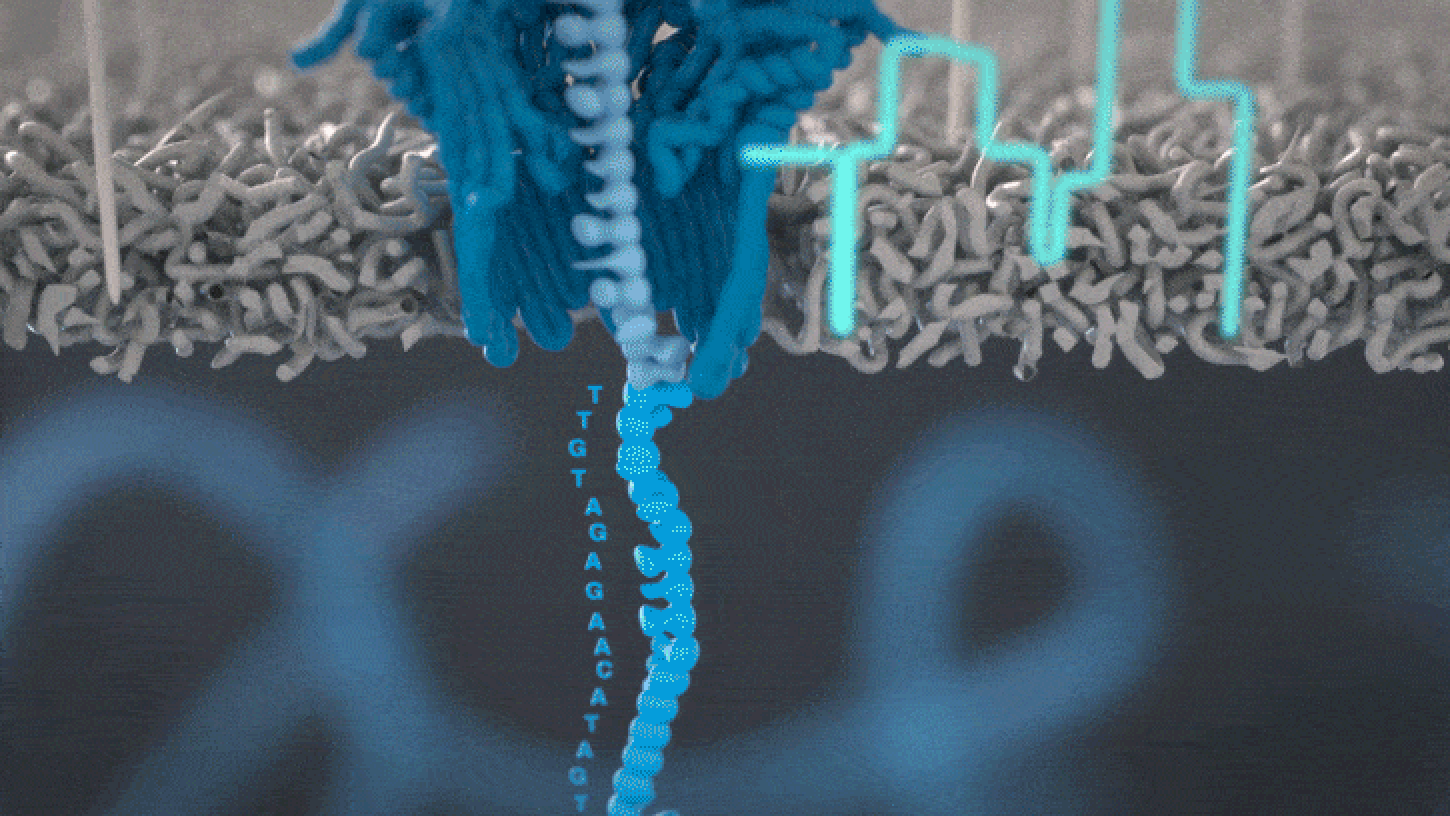 Long reads of DNA or RNA are fed through the nanopore
2
Changes in current are measured as nucleotides travel through the nanopore
Each nucleotide has a unique electrical current signature allowing for identification
3
How basecalling works: Oxford Nanopore Technologies. Oxford Nanopore Technologies. (n.d.). https://nanoporetech.com/platform/technology/basecalling
R9 Nanopore
Reader
~96% Modal Accuracy
One reader in nanopore
Reader
Oxford Nanopore Technologies. (n.d.). Accuracy. Oxford Nanopore Technologies. https://nanoporetech.com/platform/accuracy
Nanopore R10.4 Improvements
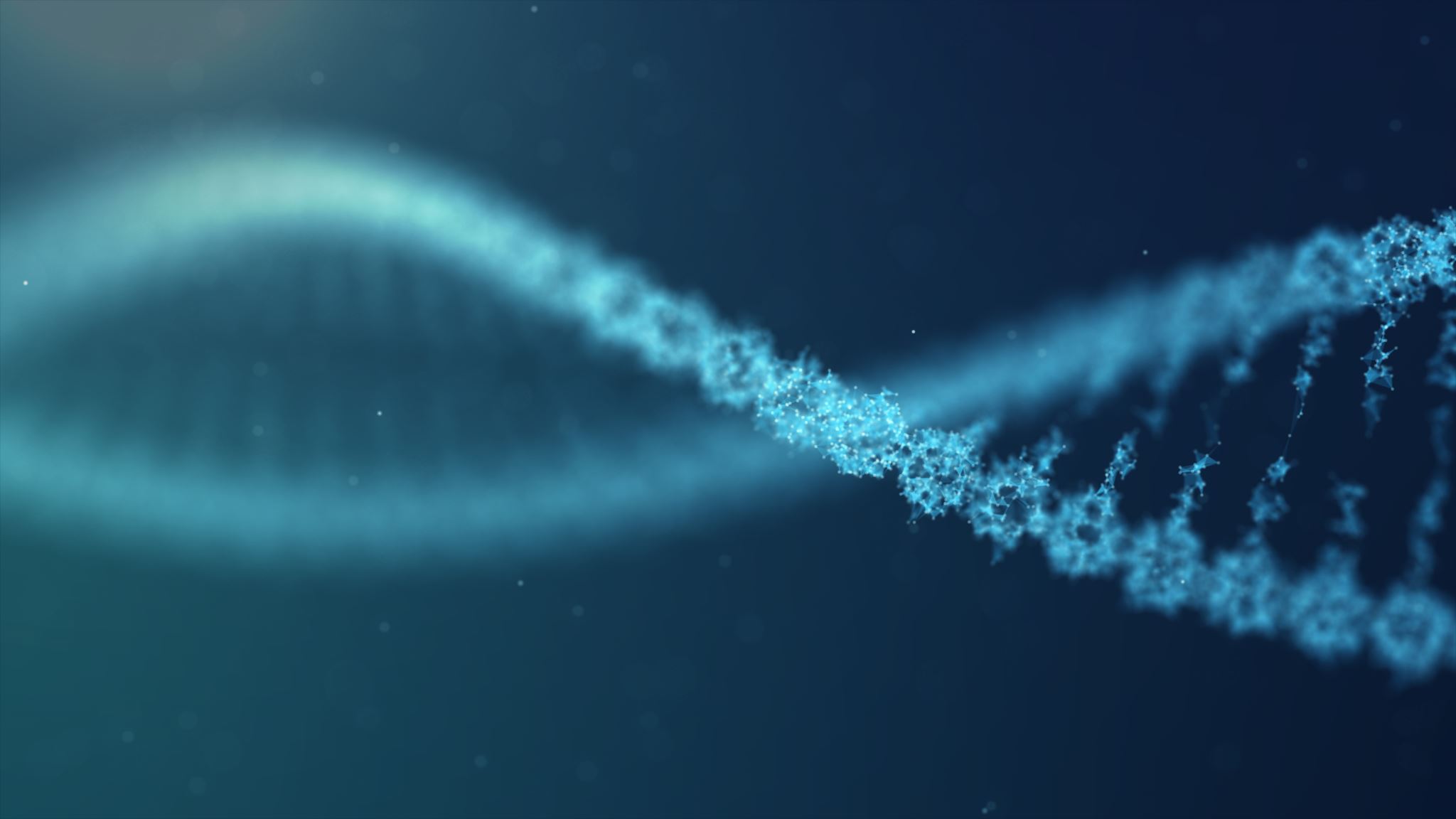 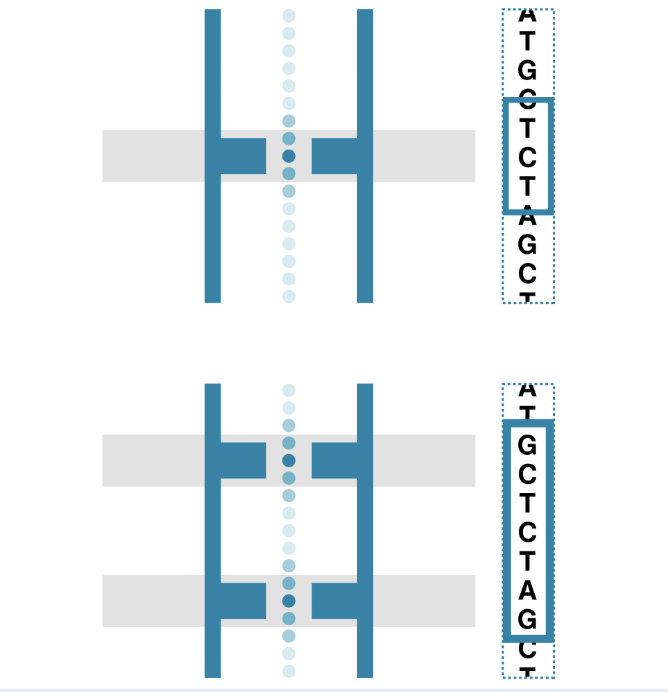 Historically long-read nanopore sequencing was poor due to high error rate​
Oxford nanopore R10.4 long-read sequencing enables the generation of near-finished bacterial genomes from pure cultures and metagenomes without short-read or reference polishing​
Increased modal accuracy ~98%​
R9
R10
How basecalling works: Oxford Nanopore Technologies. Oxford Nanopore Technologies. (n.d.). https://nanoporetech.com/platform/technology/basecalling
Historically long-read nanopore sequencing was poor due to high error rate
Oxford nanopore r10.4 long-read sequencing enables the generation of near-finished bacterial genomes from pure cultures and metagenomes without short-read or reference polishing
Increased modal accuracy ~98%
R10.4 and Homopolymers
Sereika, M., Kirkegaard, R.H., Karst, S.M. et al. Oxford Nanopore R10.4 long-read sequencing enables the generation of near-finished bacterial genomes from pure cultures and metagenomes without short-read or reference polishing. Nat Methods 19, 823–826 (2022). https://doi.org/10.1038/s41592-022-01539-7
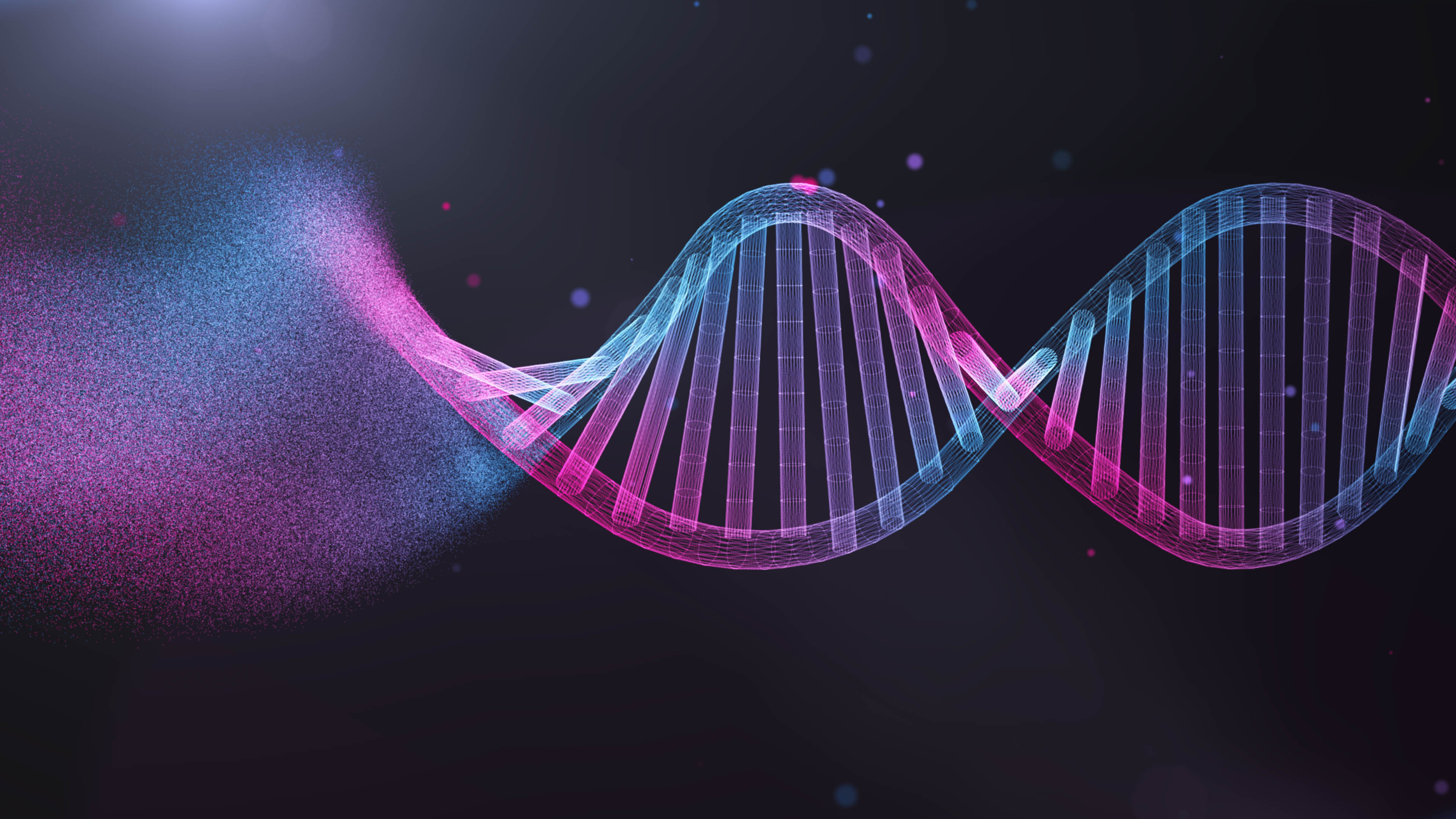 Methods
Oxford Nanopore R10.4 long-read sequencing enables the generation of near-finished bacterial genomes from pure cultures and metagenomes without short-read or reference polishing.
Microbial sources
Zymo DNA standard
Sludge biomass from Fredericia Wastewater Treatment Plant
DNA Extraction
Qiagen
Then size selection below 10 kbp
DNA QC
Concentrations were measured with Qubit dsDNA HSkit 
DNA size/distribution via Agilent 2200 Tapestation system 
DNA purity through NanoDrop
Reference Genome
NCBI RefSeq genome database
Genome Quality
CheckM tool
QUAST Tool (indels)
Read Mapping
Bowtie2
Minimap2
Binning Tools
MetaBAT2
MaxBin2
Vamb
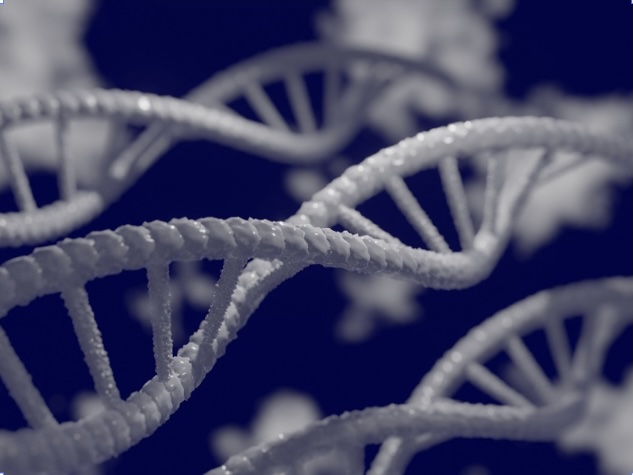 Results
Oxford Nanopore R10.4 long-read sequencing enables the generation of near-finished bacterial genomes from pure cultures and metagenomes without short-read or reference polishing.
Data comparison​
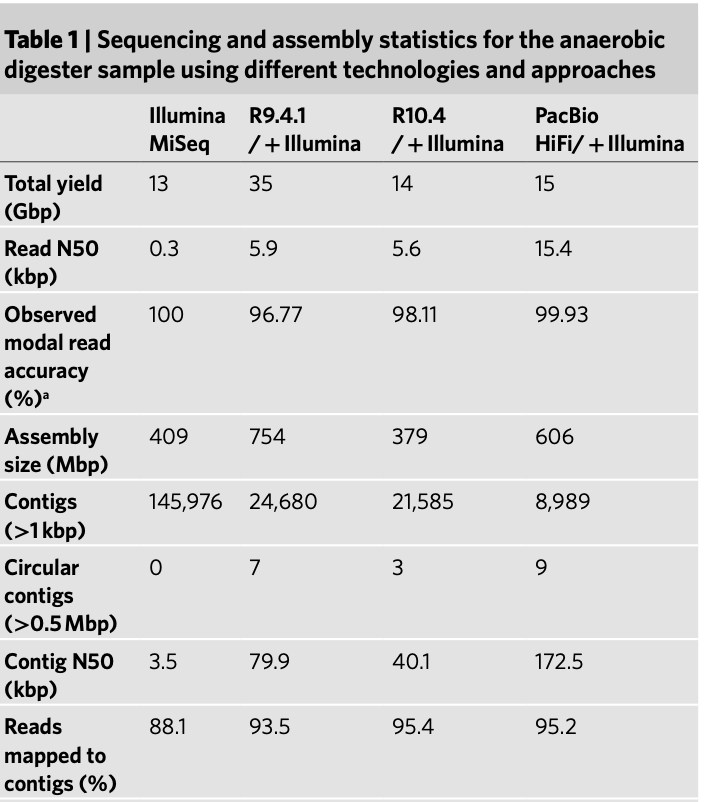 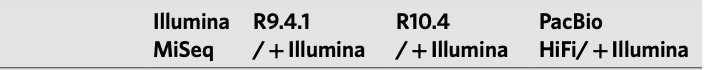 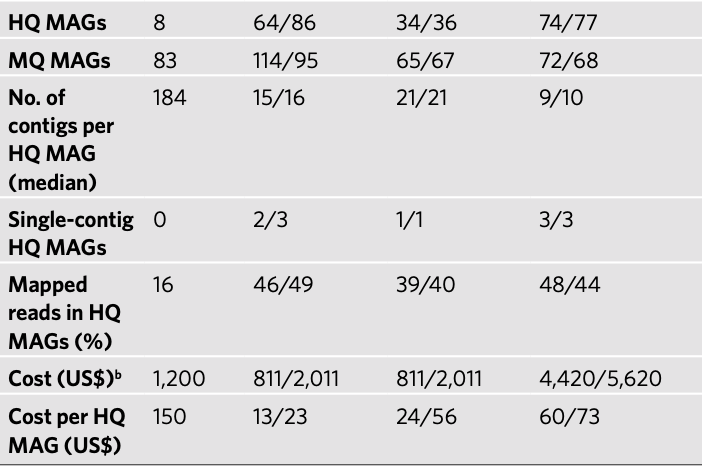 Sereika, M., Kirkegaard, R.H., Karst, S.M. et al. Oxford Nanopore R10.4 long-read sequencing enables the generation of near-finished bacterial genomes from pure cultures and metagenomes without short-read or reference polishing. Nat Methods 19, 823–826 (2022). https://doi.org/10.1038/s41592-022-01539-7
Data comparison​
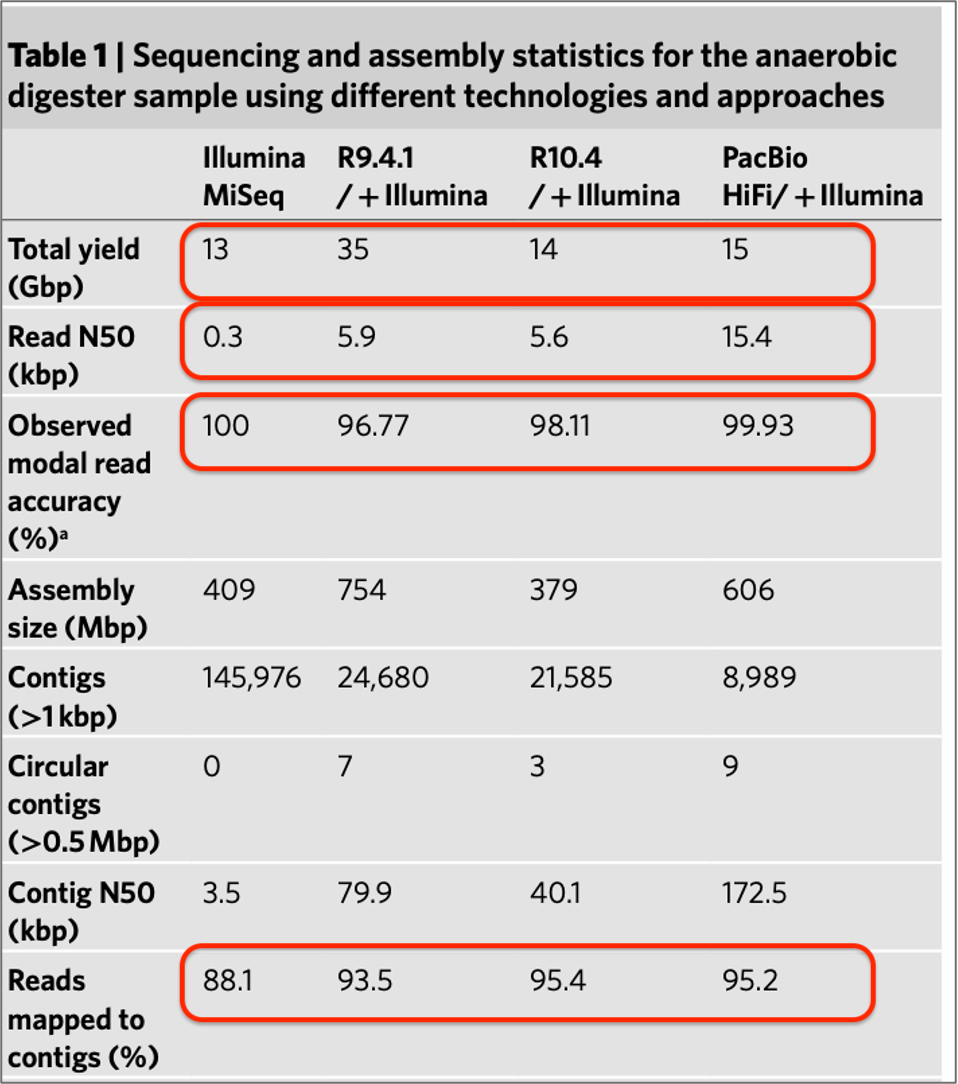 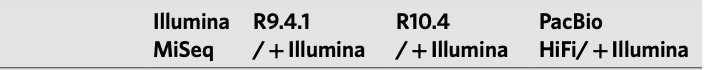 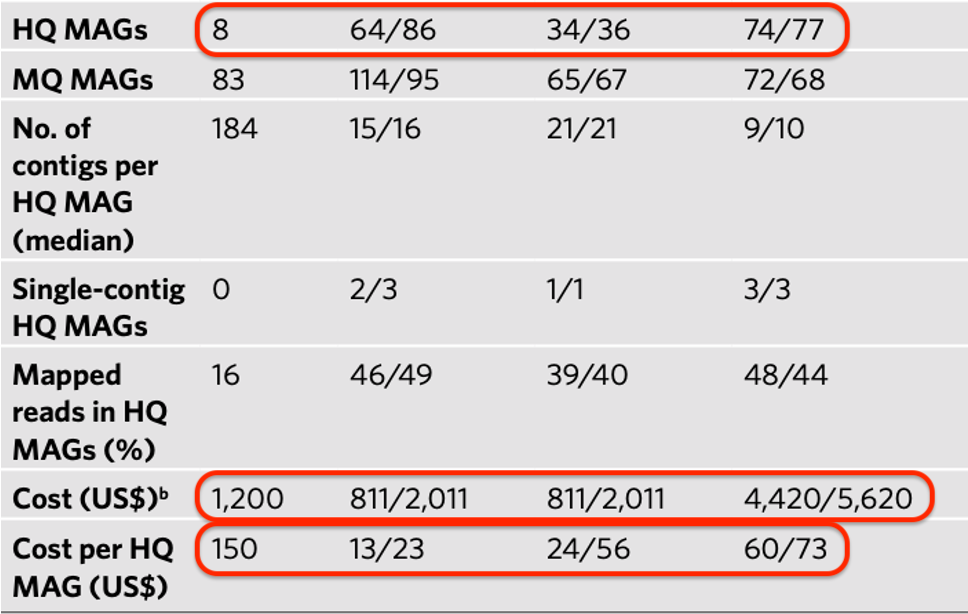 Sereika, M., Kirkegaard, R.H., Karst, S.M. et al. Oxford Nanopore R10.4 long-read sequencing enables the generation of near-finished bacterial genomes from pure cultures and metagenomes without short-read or reference polishing. Nat Methods 19, 823–826 (2022). https://doi.org/10.1038/s41592-022-01539-7
Read Accuracies​
Sereika, M., Kirkegaard, R.H., Karst, S.M. et al. Oxford Nanopore R10.4 long-read sequencing enables the generation of near-finished bacterial genomes from pure cultures and metagenomes without short-read or reference polishing. Nat Methods 19, 823–826 (2022). https://doi.org/10.1038/s41592-022-01539-7
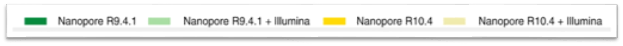 R10.4 vs R9.4.1 with homopolymers
Sereika, M., Kirkegaard, R.H., Karst, S.M. et al. Oxford Nanopore R10.4 long-read sequencing enables the generation of near-finished bacterial genomes from pure cultures and metagenomes without short-read or reference polishing. Nat Methods 19, 823–826 (2022). https://doi.org/10.1038/s41592-022-01539-7
Observed indels of de novo assemblies per 100 kbp at different coverage levels, with and without Illumina polishing
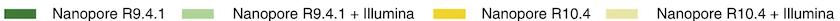 Sereika, M., Kirkegaard, R.H., Karst, S.M. et al. Oxford Nanopore R10.4 long-read sequencing enables the generation of near-finished bacterial genomes from pure cultures and metagenomes without short-read or reference polishing. Nat Methods 19, 823–826 (2022). https://doi.org/10.1038/s41592-022-01539-7
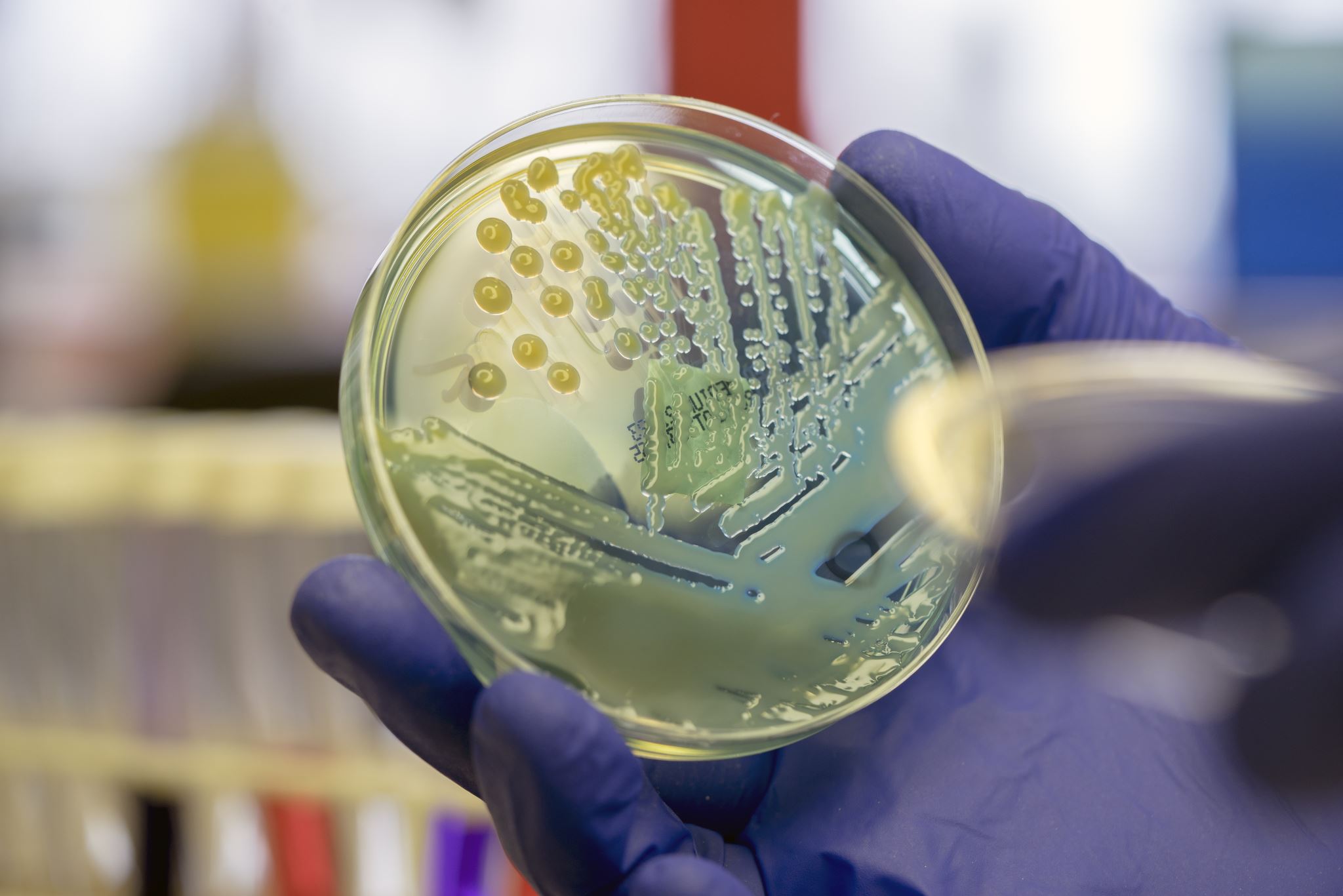 Discussion and Conclusions
Oxford Nanopore R10.4 long-read sequencing enables the generation of near-finished bacterial genomes from pure cultures and metagenomes without short-read or reference polishing.
Implications of R10.4
No need for Illumina polishing!
Comparable to PacBio HiFi
Drawbacks of R10.4
Limitations of Study
References
Sequencing technology: Sequencing by synthesis. Sequencing Technology | Sequencing by synthesis. (n.d.). https://www.illumina.com/science/technology/next-generation-sequencing/sequencing-technology.html 
Sereika, M., Kirkegaard, R.H., Karst, S.M. et al. Oxford Nanopore R10.4 long-read sequencing enables the generation of near-finished bacterial genomes from pure cultures and metagenomes without short-read or reference polishing. Nat Methods 19, 823–826 (2022). https://doi.org/10.1038/s41592-022-01539-7 
How basecalling works: Oxford Nanopore Technologies. Oxford Nanopore Technologies. (n.d.). https://nanoporetech.com/platform/technology/basecalling 
Oxford Nanopore Technologies. (n.d.). Accuracy. Oxford Nanopore Technologies. https://nanoporetech.com/platform/accuracy
HiFi reads - highly accurate long-read sequencing. PacBio. (2024a, August 21). https://www.pacb.com/technology/hifi-sequencing/
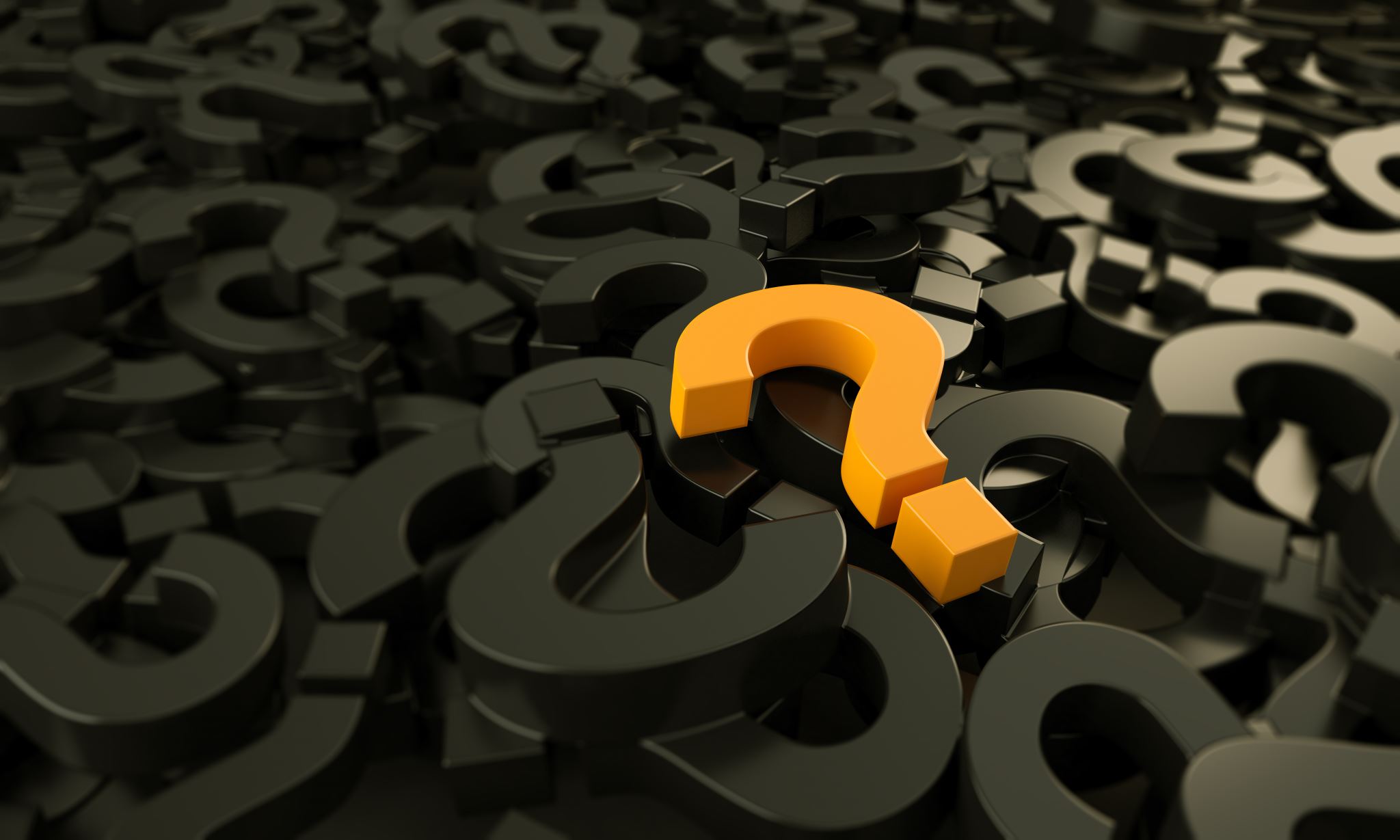 Questions?
This Photo by Unknown Author is licensed under CC BY-SA-NC